Follow the Leader
[Speaker Notes: As a child, did you ever play follow the leader?  Wasn’t it fun?]
What Do You Look for in a Leader?
[Speaker Notes: Most everyone wants a leader they can believe in.  What do you look for in a Leader?]
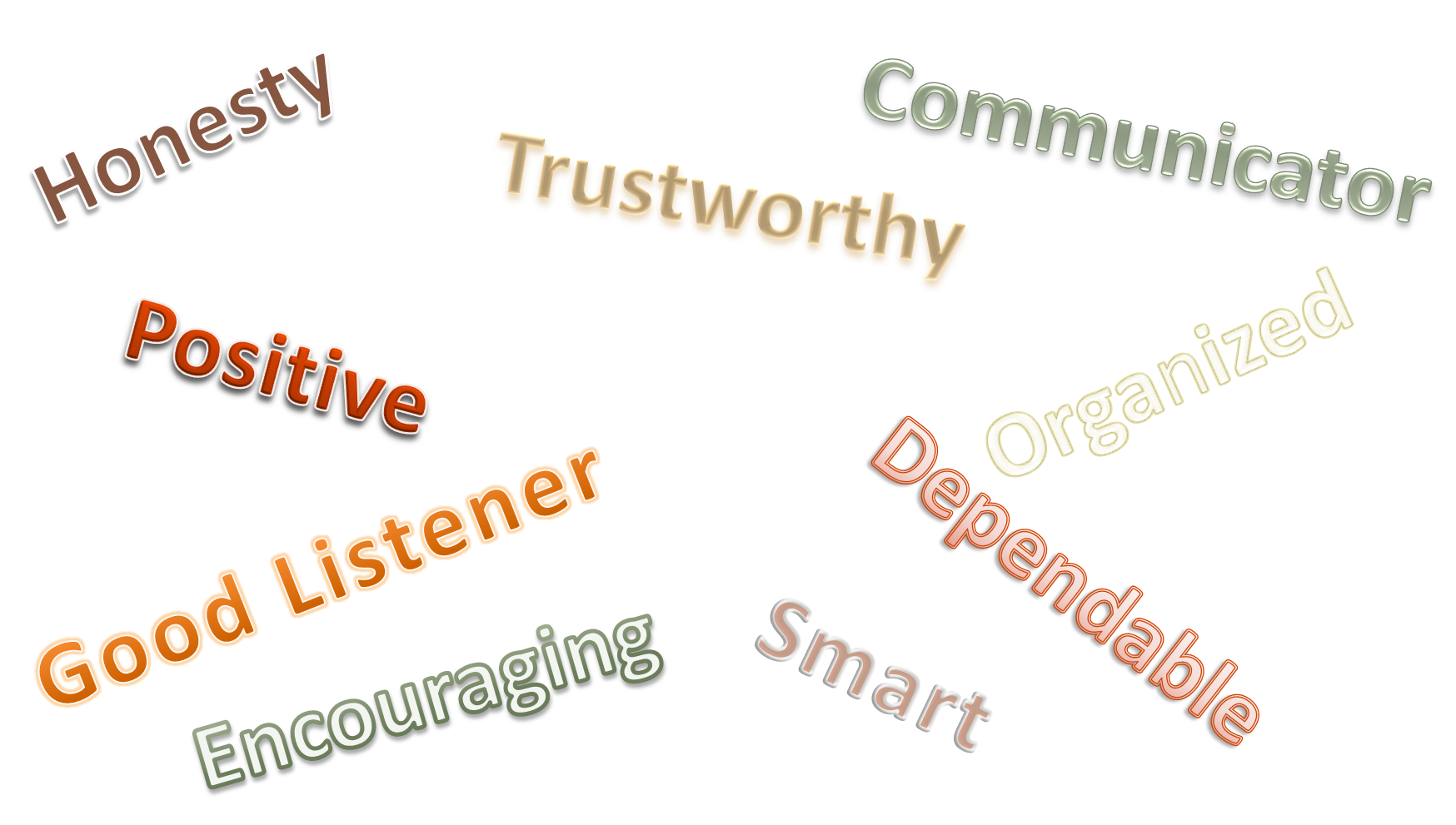 [Speaker Notes: Discuss each characteristic and have students brainstorm why those are important.]
Some Leaders Are Famous
[Speaker Notes: Identify each person and what they are famous for.

Neil Armstrong
Mahatma Gandhi
Martin Luther King
Abraham Lincoln
Mother Teresa
George Washington

Can you name any others?]
Some Look Just Like You!
[Speaker Notes: Ask the class for examples.]
What does it take to be a Leader?
What To Look For In Great Leaders: Gary Bertoline at TEDxPurdueU
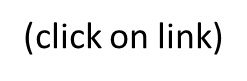 [Speaker Notes: Ask students to answer the question.

Answers may be written on the board to observe the qualities of a leader.

Click on hyperlink to view video:
What To Look For In Great Leaders: Gary Bertoline at TEDxPurdueU 
What are the personal characteristics that connect great leaders throughout history? Dr. Gary Bertoline has identified the 5 attributes of authentic leadership and teaches us how to identify effective leaders, and even how we can become leaders in our own communities! 
http://youtu.be/7IHQyEC2GRU]
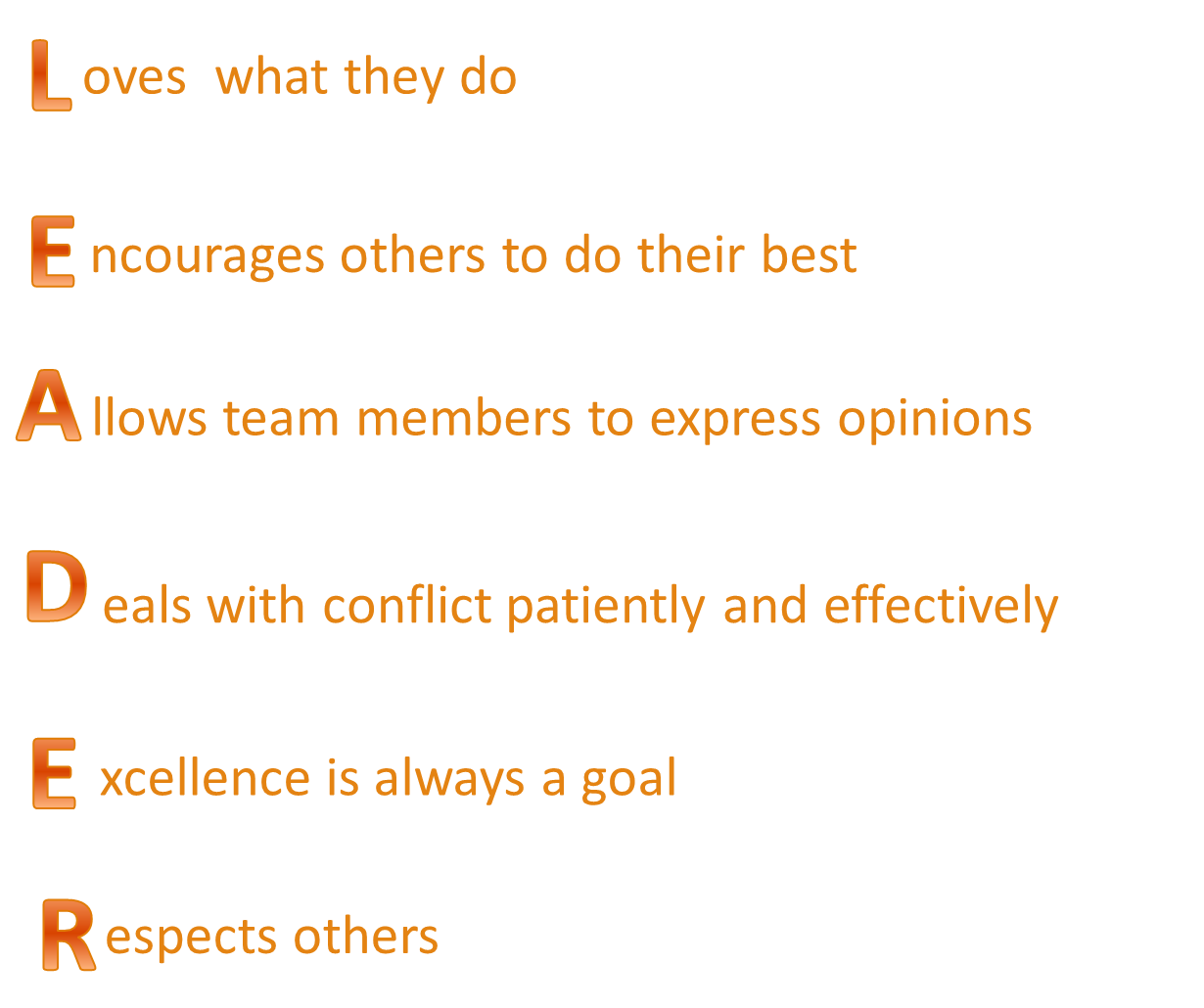 [Speaker Notes: Discuss each term for each letter.  

Have students give an example of someone they know who exemplifies each phrase.]
The greatest leader is not the one who does the greatest things. It’s the one who gets the people to do the greatest things.
				      ~ Ronald Reagan
[Speaker Notes: Ask students what they think this quote means.]
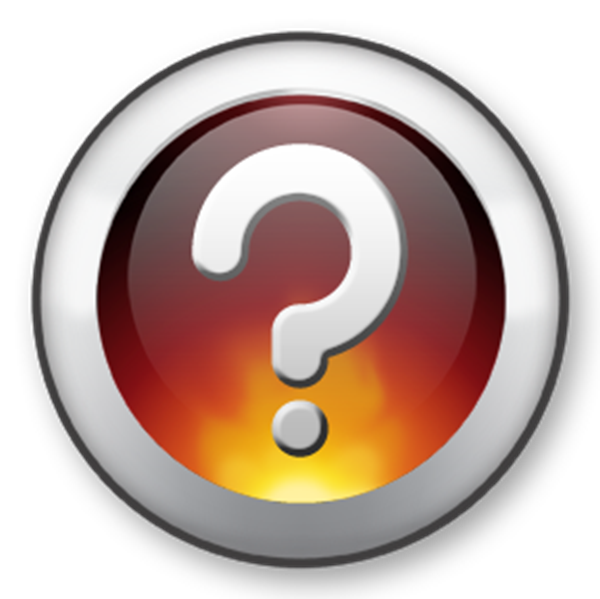 [Speaker Notes: Any questions?]
Resources and References
Images:
Microsoft Office Clip Art: Used with permission from Microsoft.
YouTube™:
What To Look For In Great Leaders: Gary Bertoline at TEDxPurdueU 
What are the personal characteristics that connect great leaders throughout history? Dr. Gary Bertoline has identified the 5 attributes of authentic leadership and teaches us how to identify effective leaders, and even how we can become leaders in our own communities! 
http://youtu.be/7IHQyEC2GRU
Websites:
The Curriculum Center for Family and Consumer Sciences
A Week of Service Learning
A Joint Project of Service Learning Texas, Texas FCCLA, and The Curriculum Center for Family and Consumer Sciences
http://www.ccfcs.org/aweekofservicelearning/
Texas Family, Career, and Community Leaders of America
Texas FCCLA information and programs
http://www.texasfccla.org
Abc
Abc
Abc
Abc
Abc
Abc
Abc
Abc
Abc
Abc
Abc
Abc
Abc
Abc
Abc
Abc
Abc
Abc
Abc
Abc
Abc
Abc
Abc
Abc
Abc
Abc
Abc
Abc
Abc
Abc
Abc
Abc
Abc
Abc
Abc
Abc
Abc
Abc